ПУТУЈЕМО
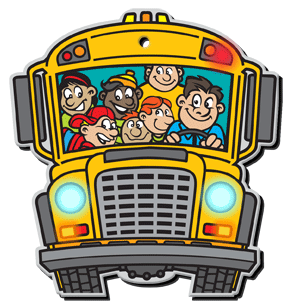 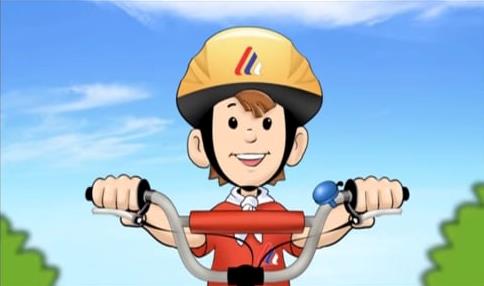 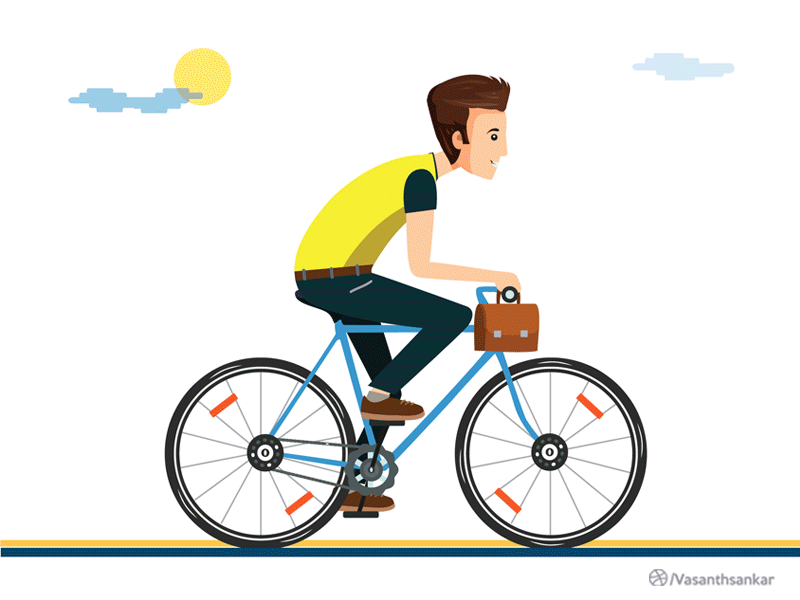 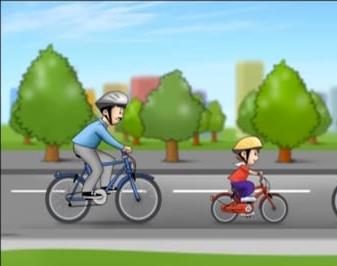 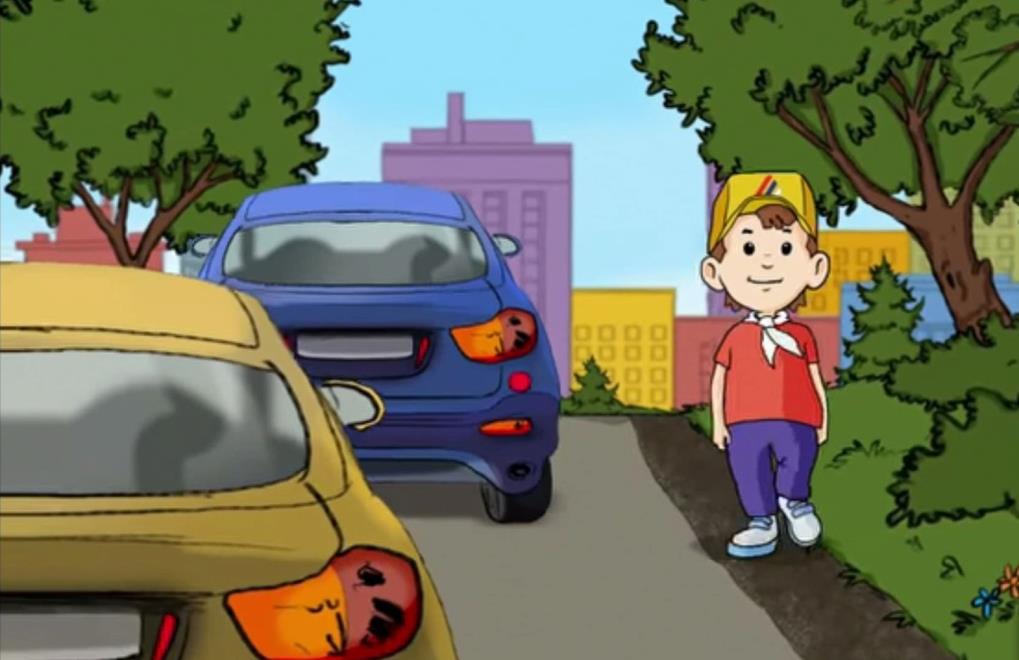 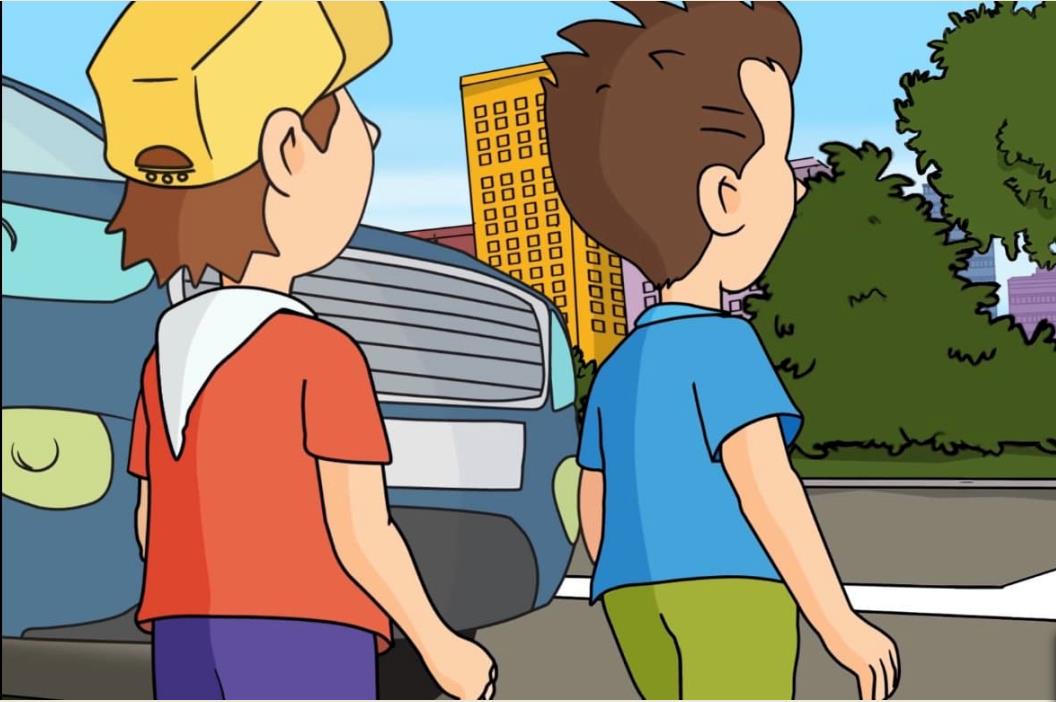 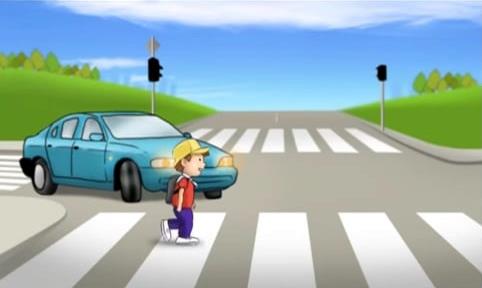 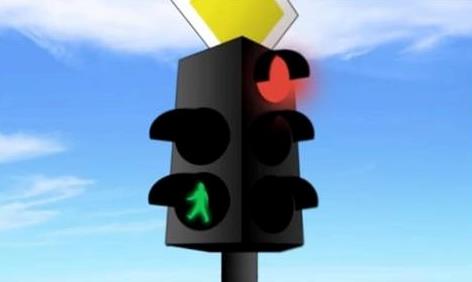 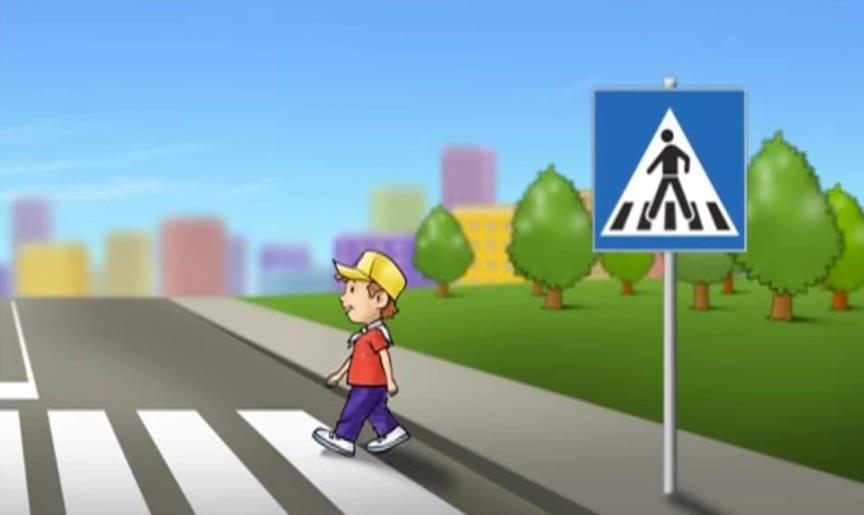 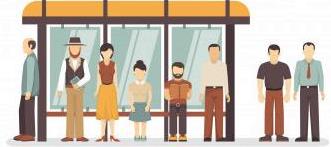 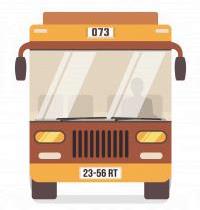 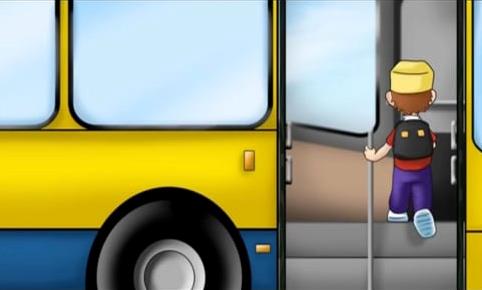 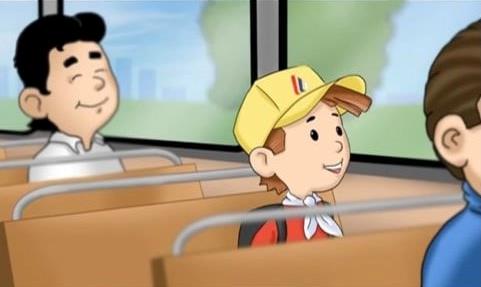 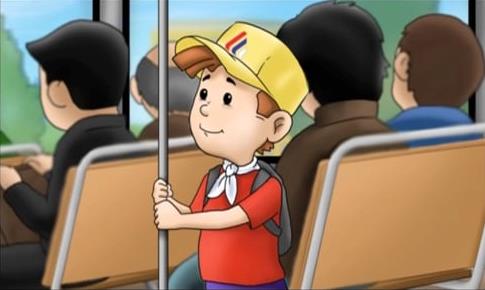 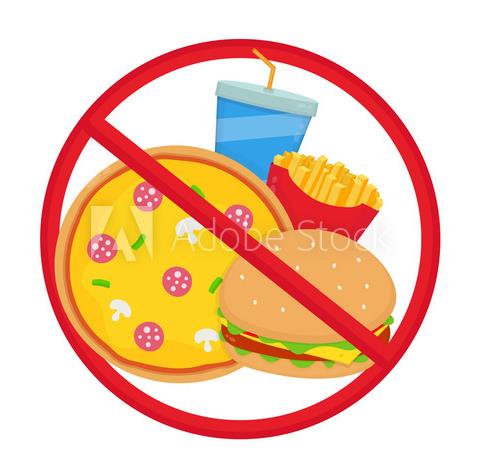 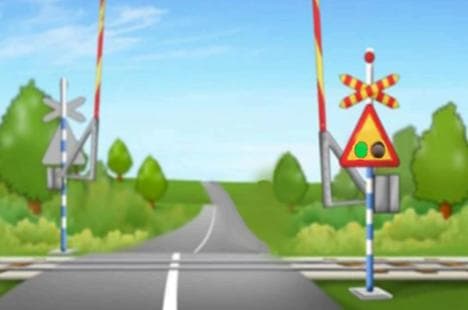 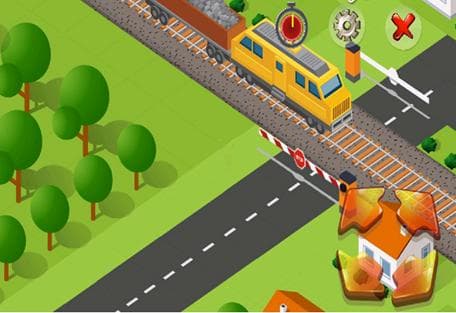 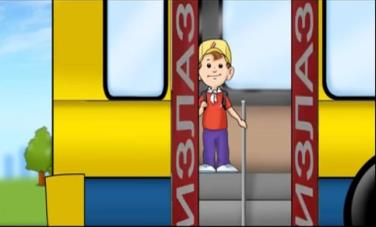 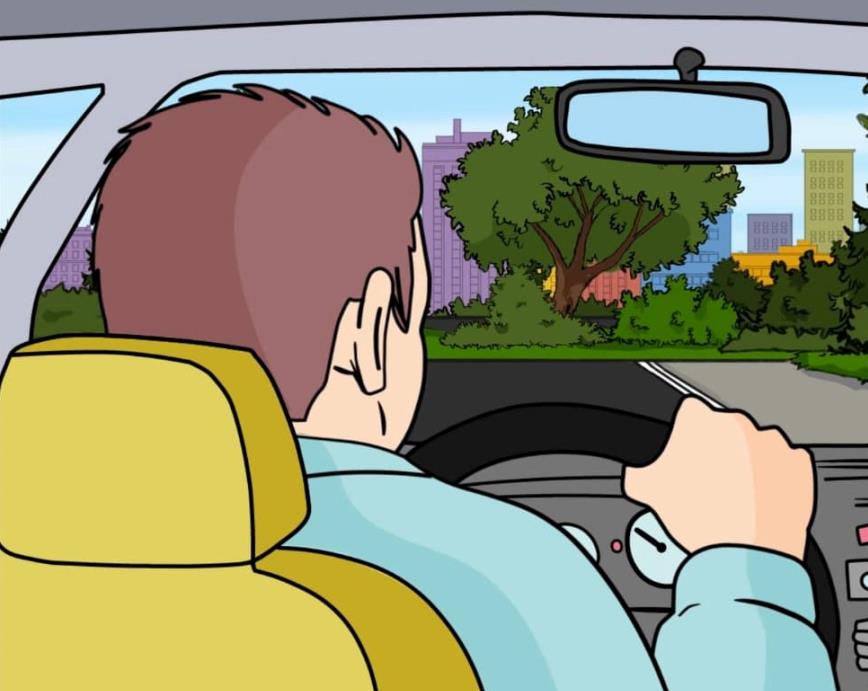 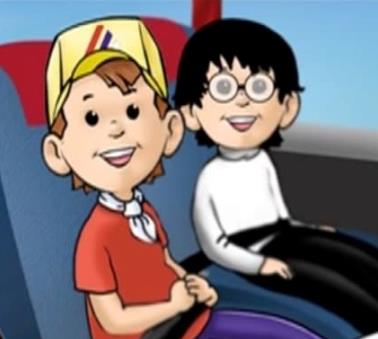 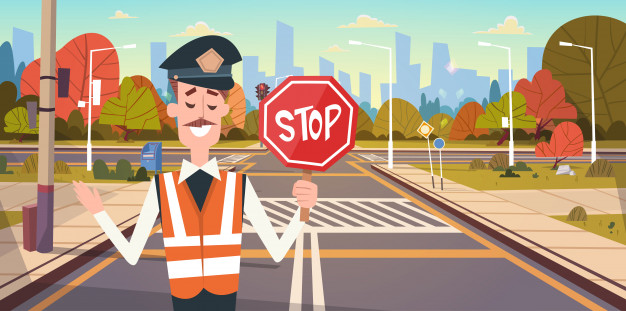 СРЕЋАН   РОЂЕНДАН!
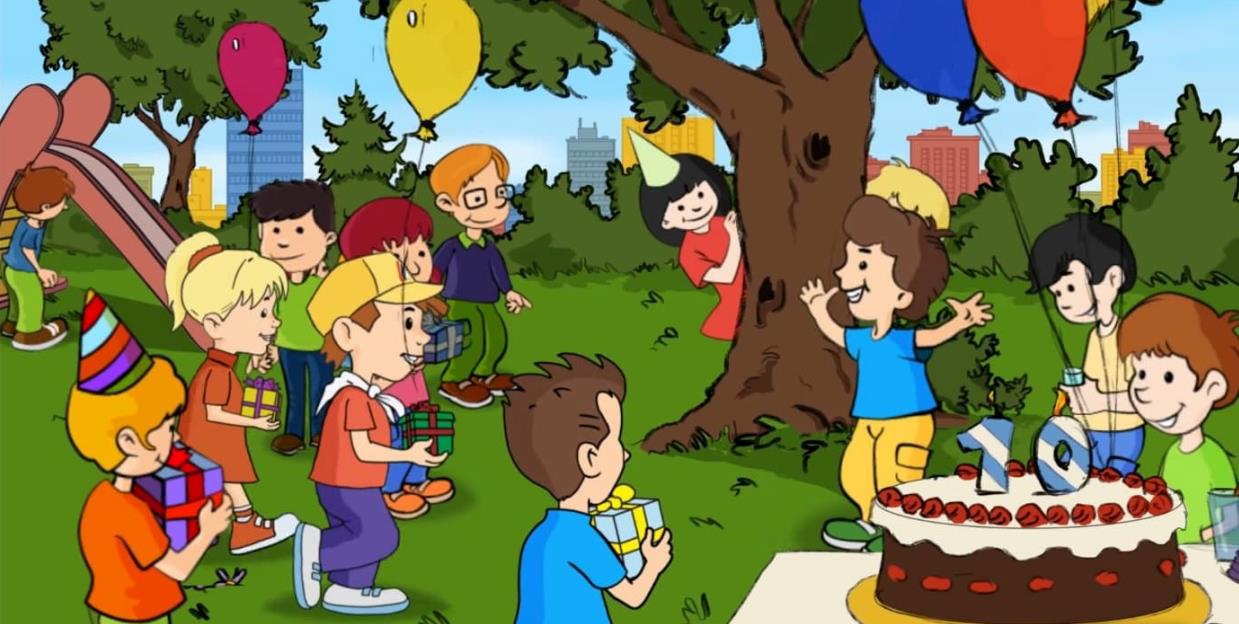 КОЈА  СЕ  ПРЕВОЗНА  СРЕДСТВА  СПОМИЊУ  У  ПРИЧИ?
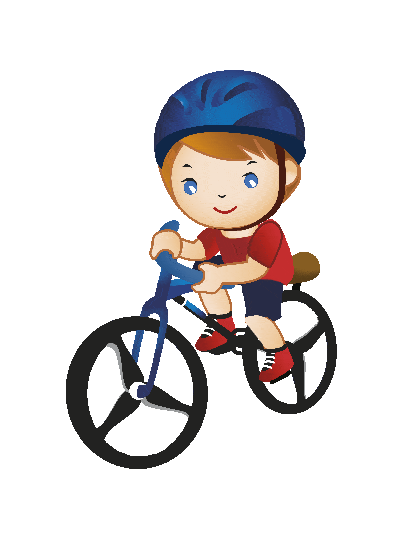 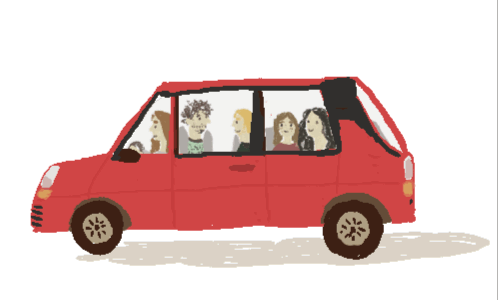 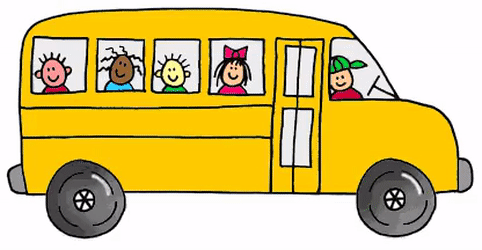 https://www.youtube.com/watch?v=UOB3xDm6OLE
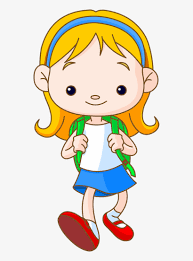 ЗАДАТАК  ЗА  САМОСТАЛАН  РАД
НАЦРТАТИ   ЈЕДНО   ПРЕВОЗНО  СРЕДСТВО   КОЈЕ  СЕ  СПОМИЊЕ  У  ПРИЧИ  „ РОЂЕНДАН  КОД  ФИЛИПА “!

ПРЕВОЗНО  СРЕДСТВО  ОБОЈИТИ  ДРВЕНИМ  БОЈИЦАМА  ИЛИ  ФЛОМАСТЕРИМА.
ДОВИЂЕЊА   ДРУГАРИ
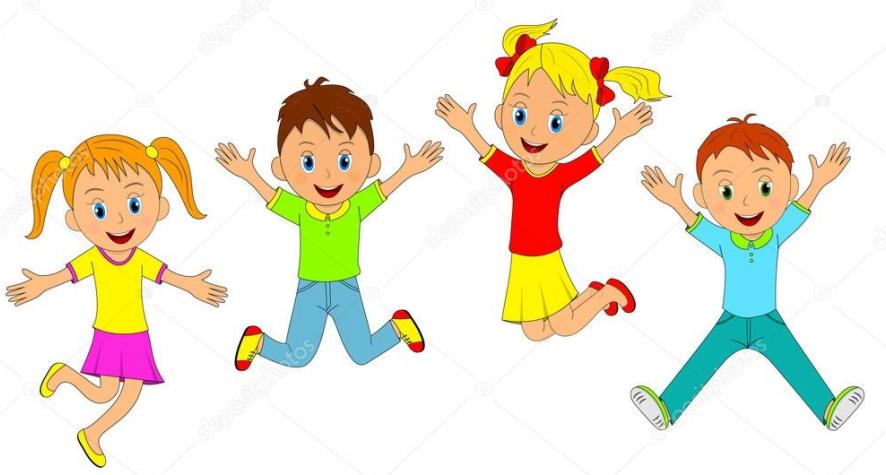